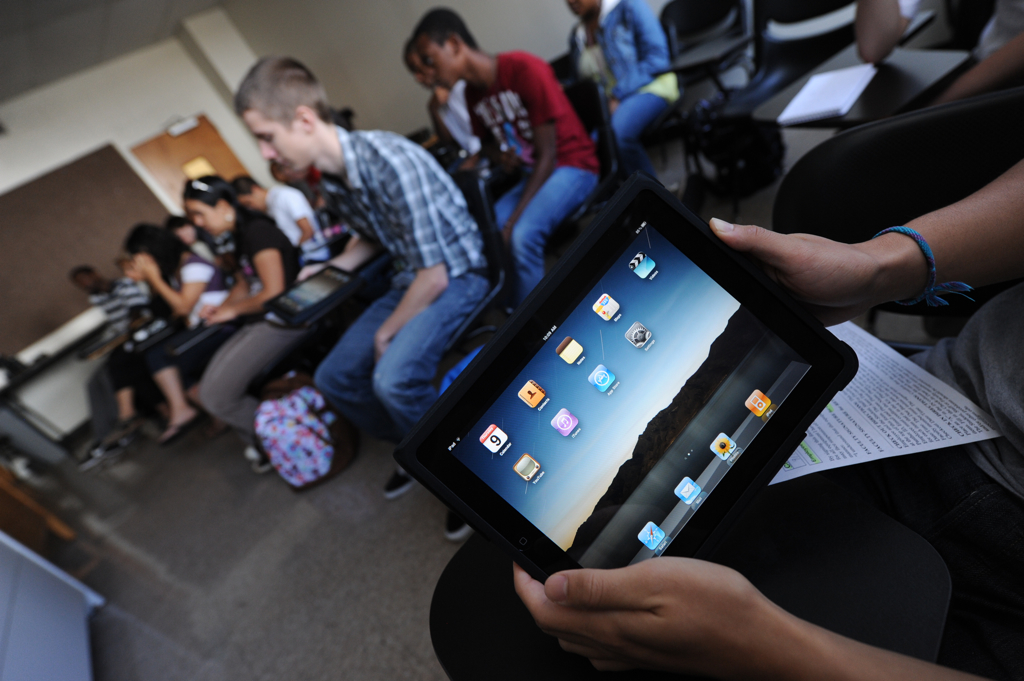 You can get there from here!
Strategies for Planning Academic Mobile Initiatives
Share with Others!
#E12_SESS047
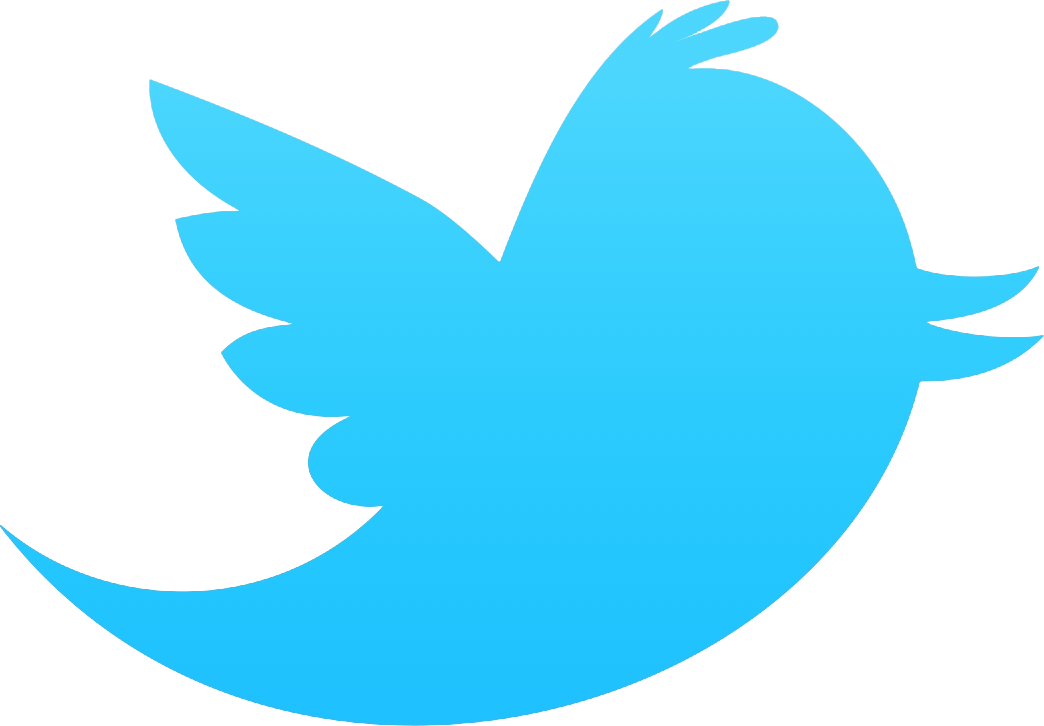 About Us…
Joe Horne
Manager, Instructional Design Services
Julian Allen
Director, Professional Services
About Georgia State University
Founded in 1913 (we’re counting down to 100!)
32,000 students (graduate and undergraduate)
1150 faculty
250 degree programs across 8 colleges
Located in the heart of Downtown Atlanta
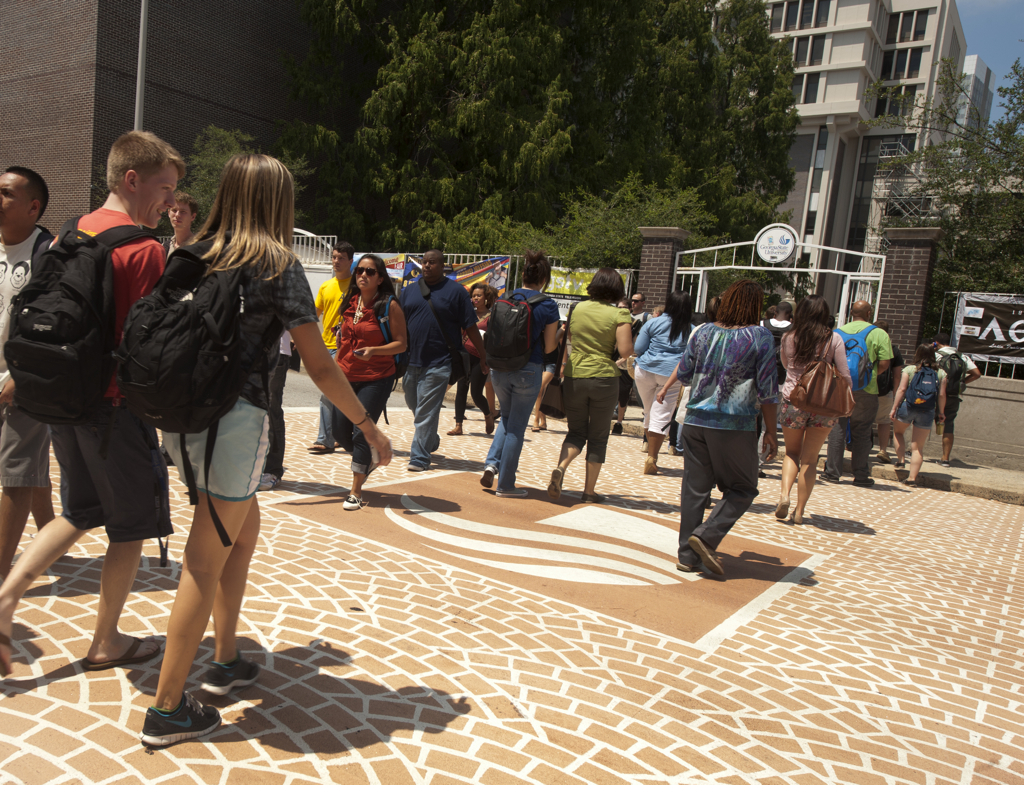 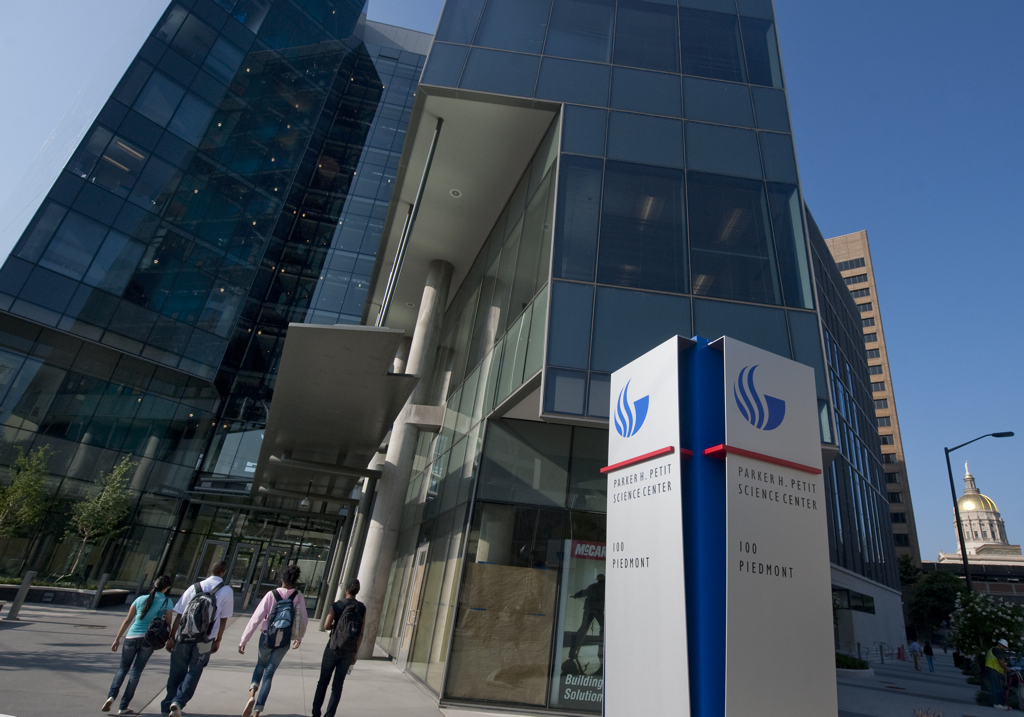 Mobile Learning
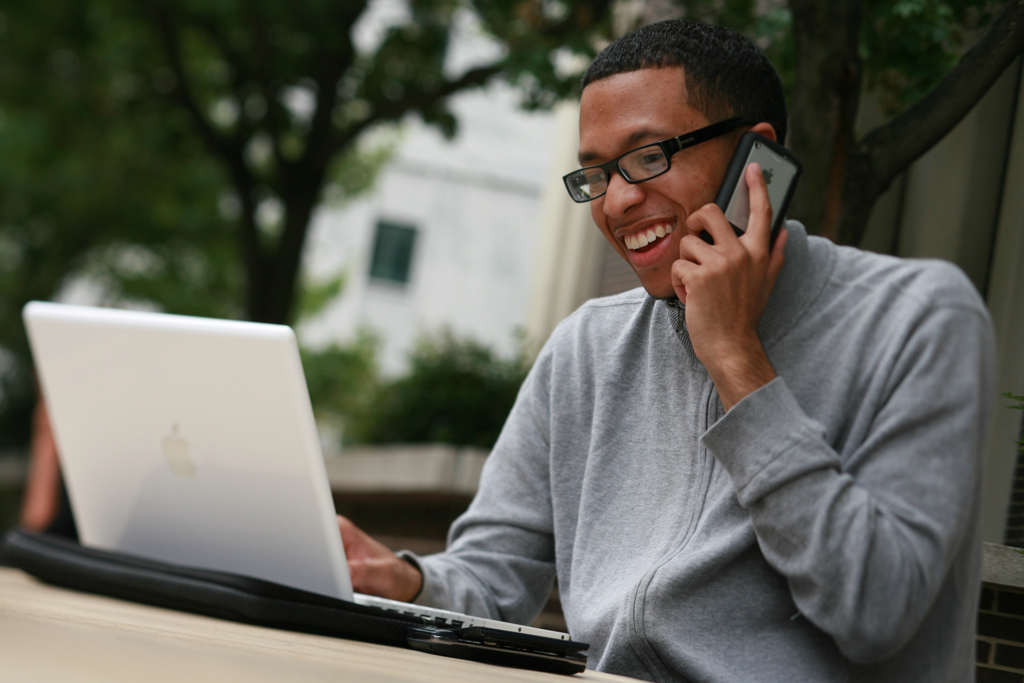 How do we define Mobile Learning at GSU?
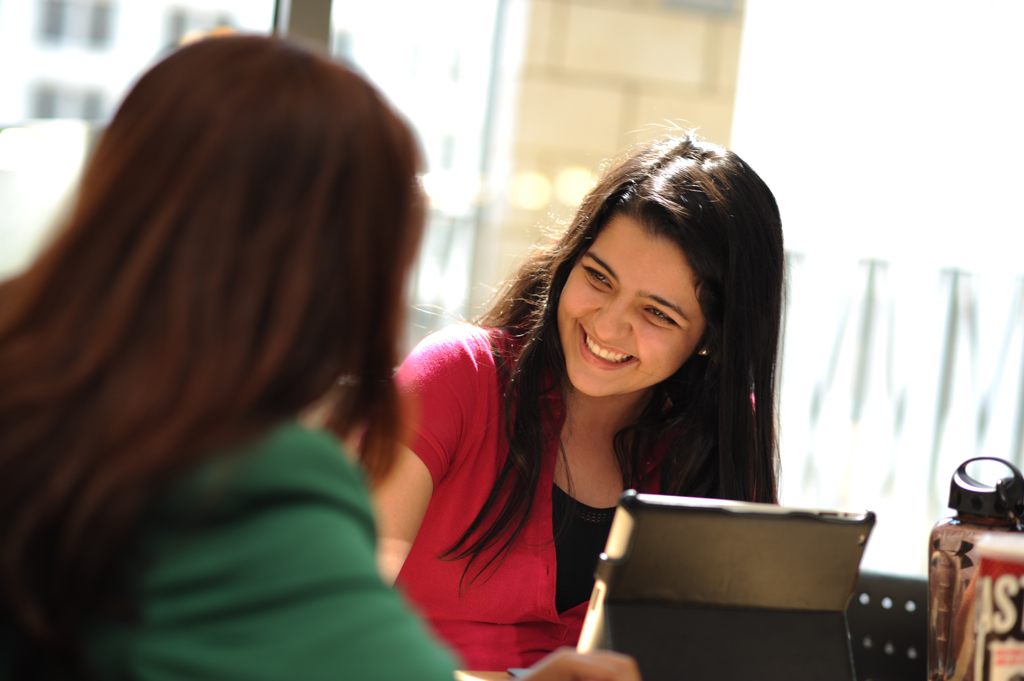 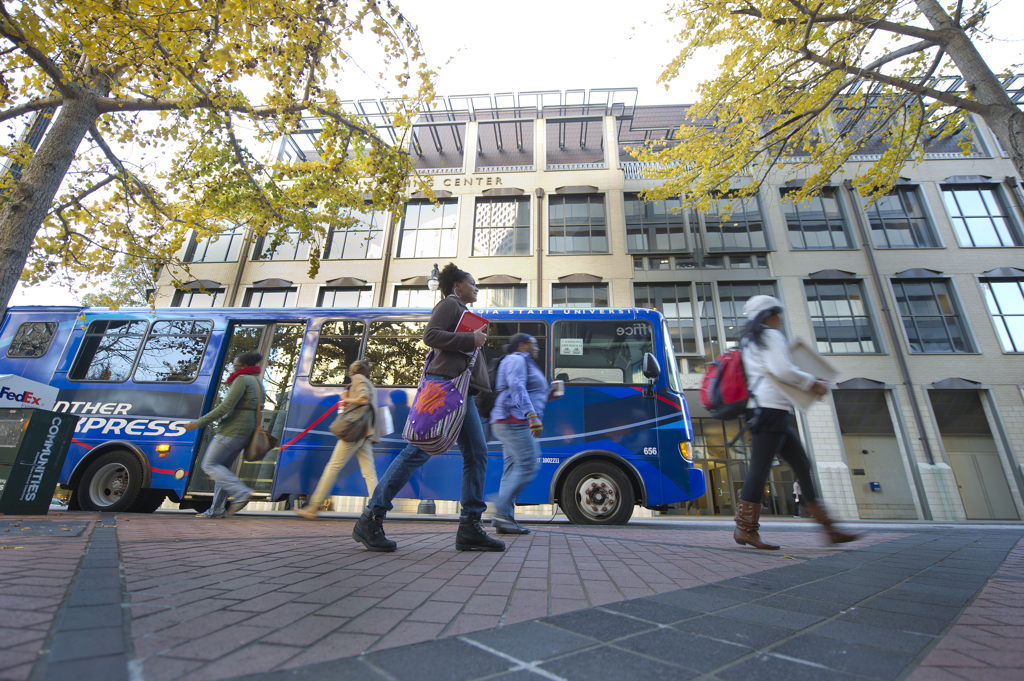 [Speaker Notes: Joe: Ask question about IT arrangement… do you have a mobile initiatives group]
Group Activity
Are you engaging students in mobile learning?
If so, what challenges are you facing?
What is readiness?
Are you ready for mobile?

readiness [ˈrɛdɪnɪs] n
	
the state of being ready or prepared, as for use or action

Collins English Dictionary
Are we ready?
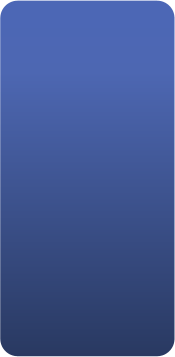 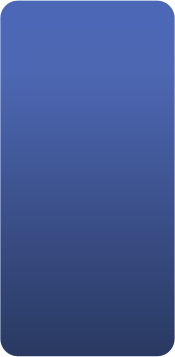 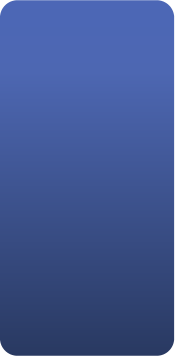 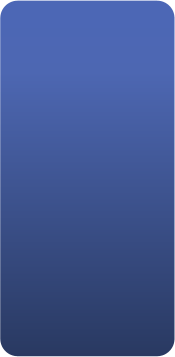 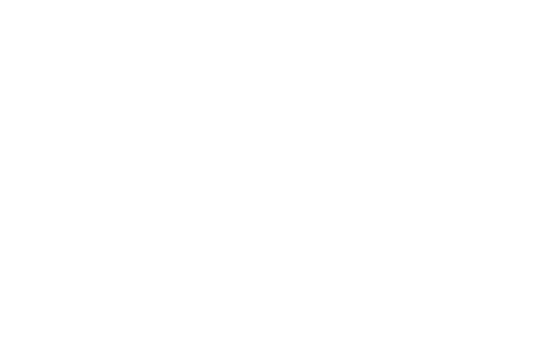 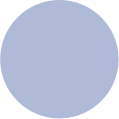 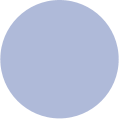 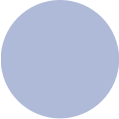 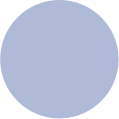 Devices
Centers
Faculty
Students
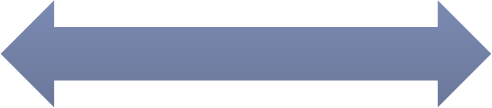 Readiness
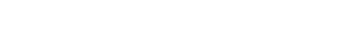 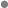 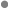 Devices: Ready to Deploy
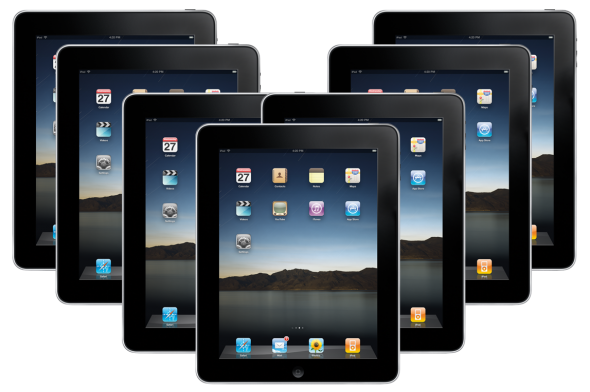 Inspected • Inventoried • Imaged
Managed?
Devices: Ready to Deploy
Carts: Great for recharging and re-imaging
R&R: Our checkout system
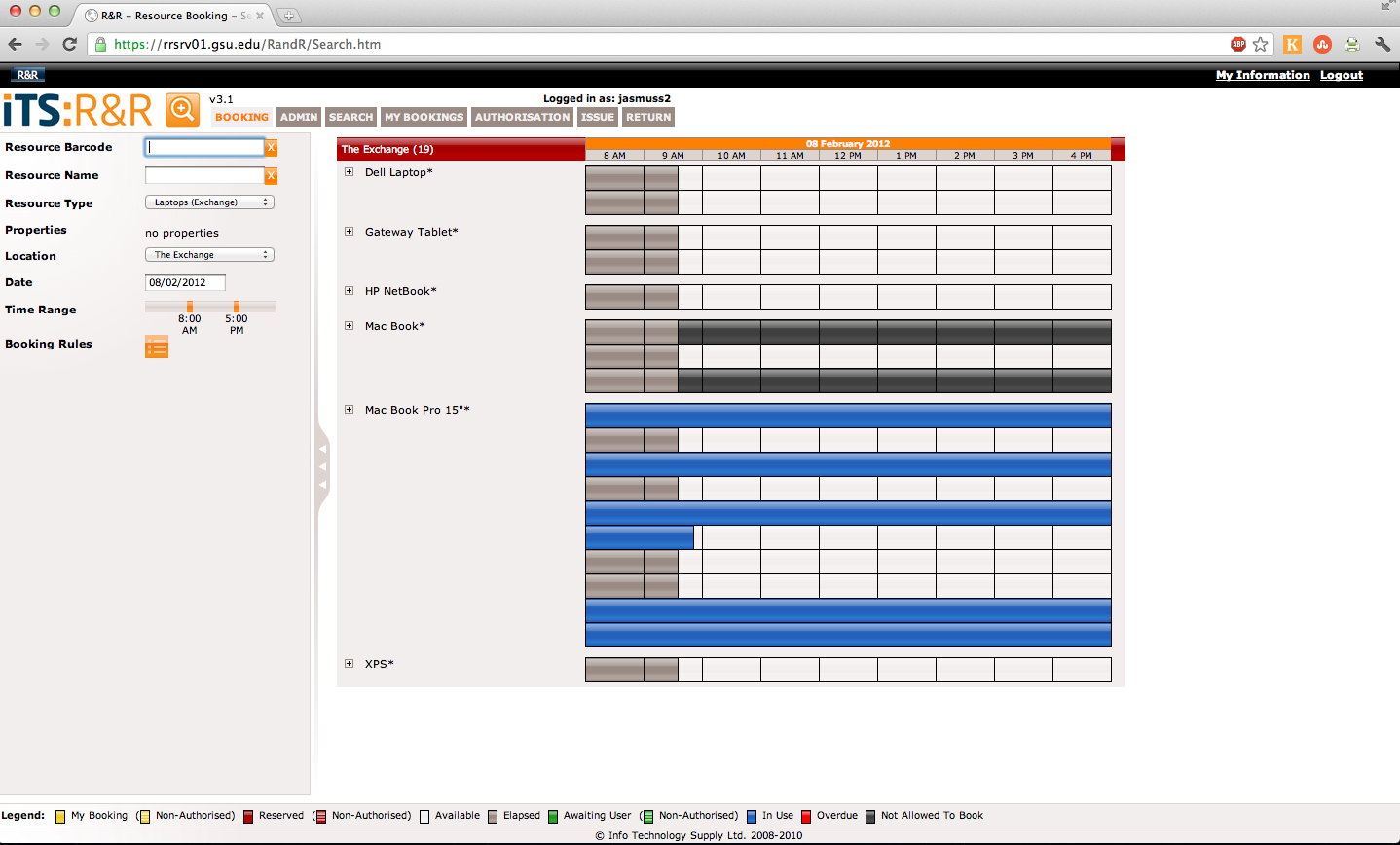 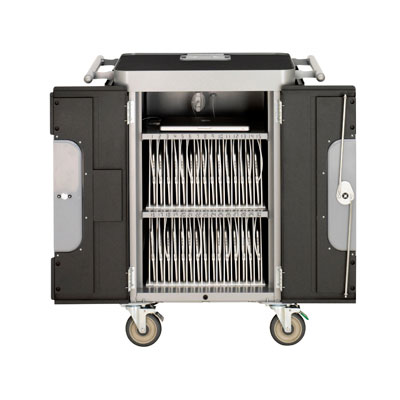 Devices: Ready to Deploy
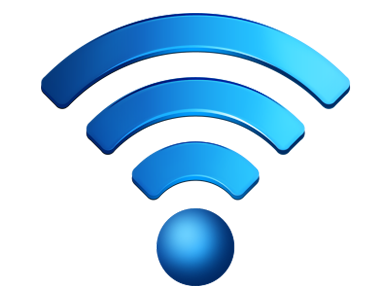 Wireless Network
Devices: Ready to Deploy
What about the apps?
University Owned:
Apple Volume Licensing
Gifting
Managed Devices
Student Owned:
These are personal devices
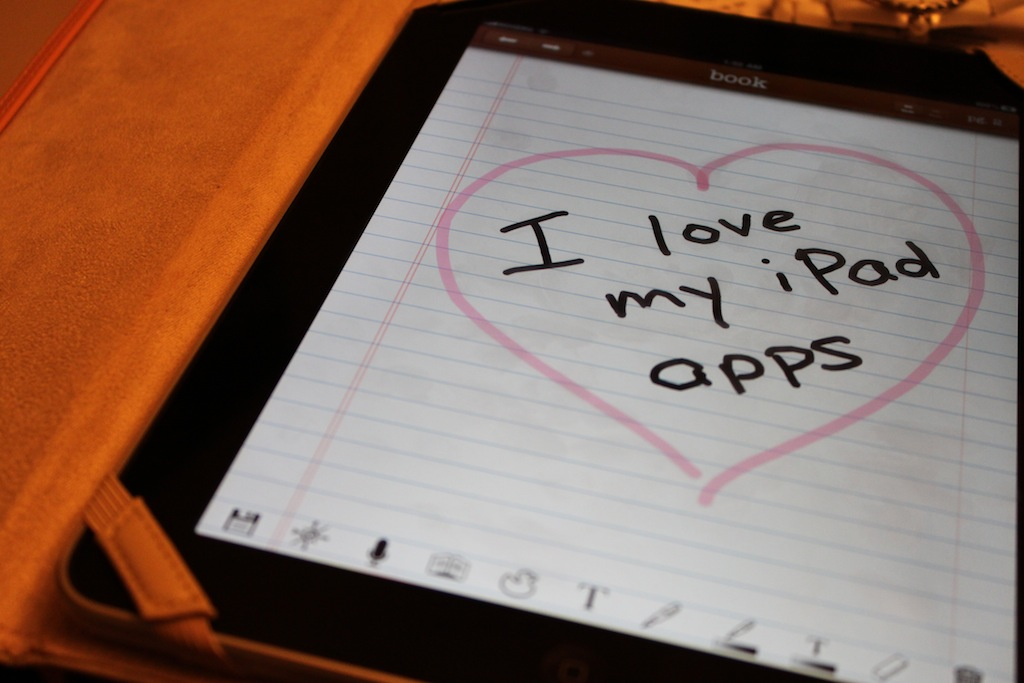 Devices: Ready to Deploy
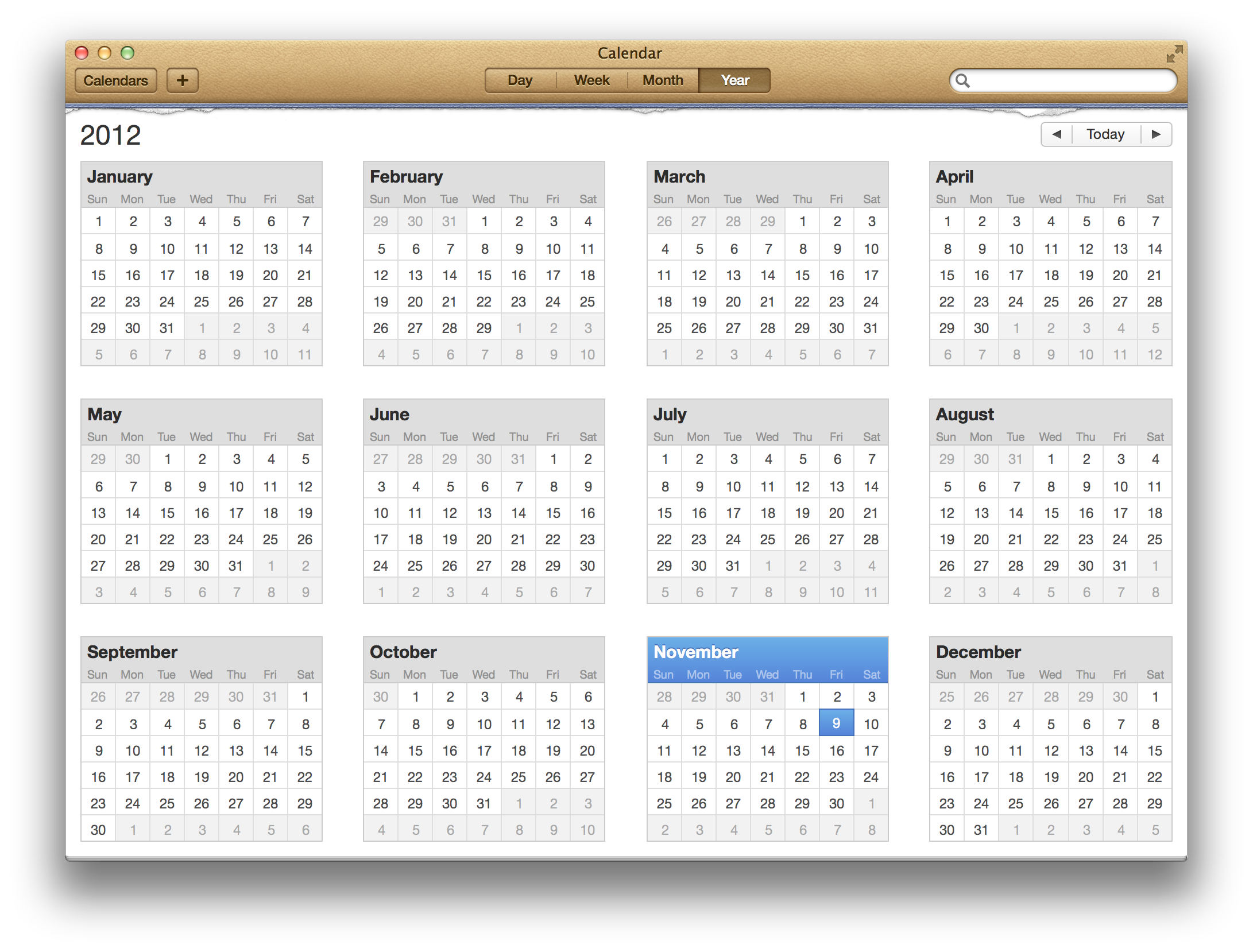 What happens when your mobile devices aren’t in use?
Centers: Ready to Support
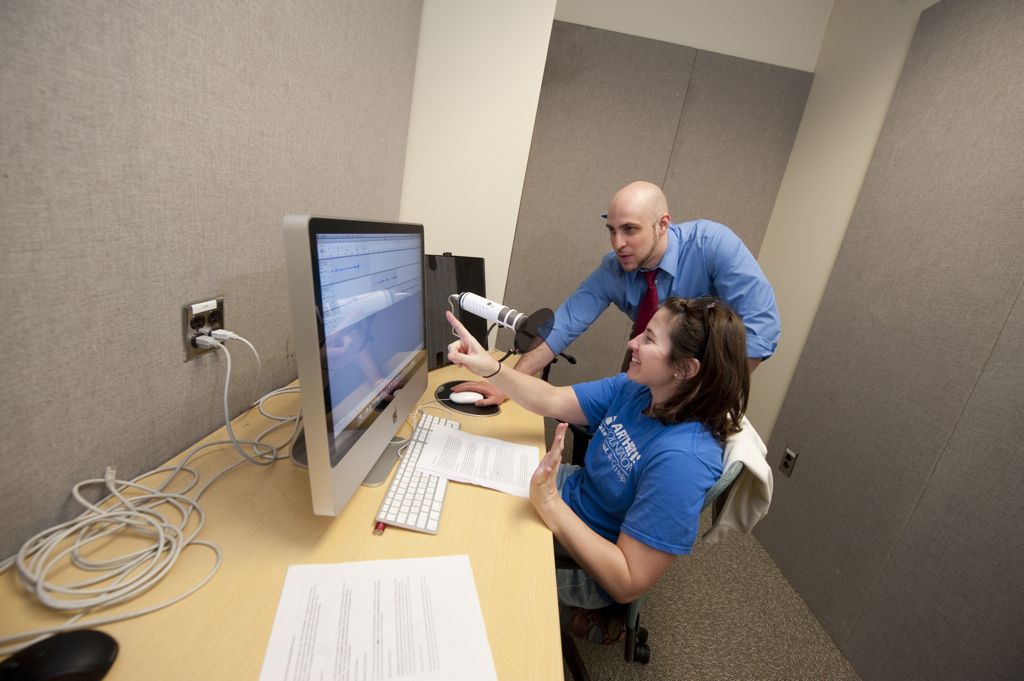 Have a Walk-up Center Ready
Trained in support
Tested on procedures 
Equipped for success
Centers: Ready to Support
iTunes U
Difficulty in uploading content
Inconsistent interface
Why not YouTube or Vimeo?
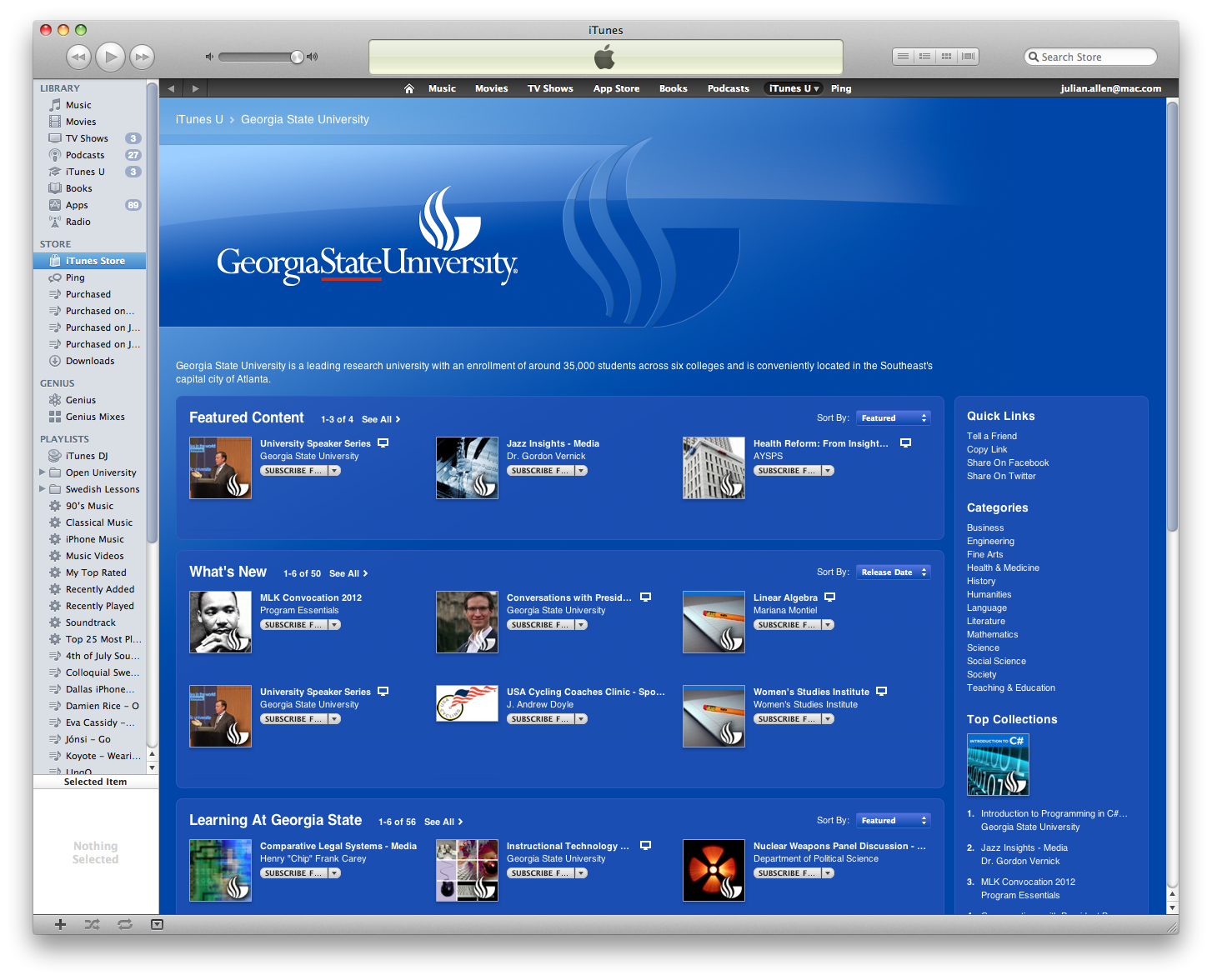 Faculty: Ready to Engage
Buy-in is Key!
Comfortable with the device
Understanding of the limitations and benefits
Curriculum adaptations
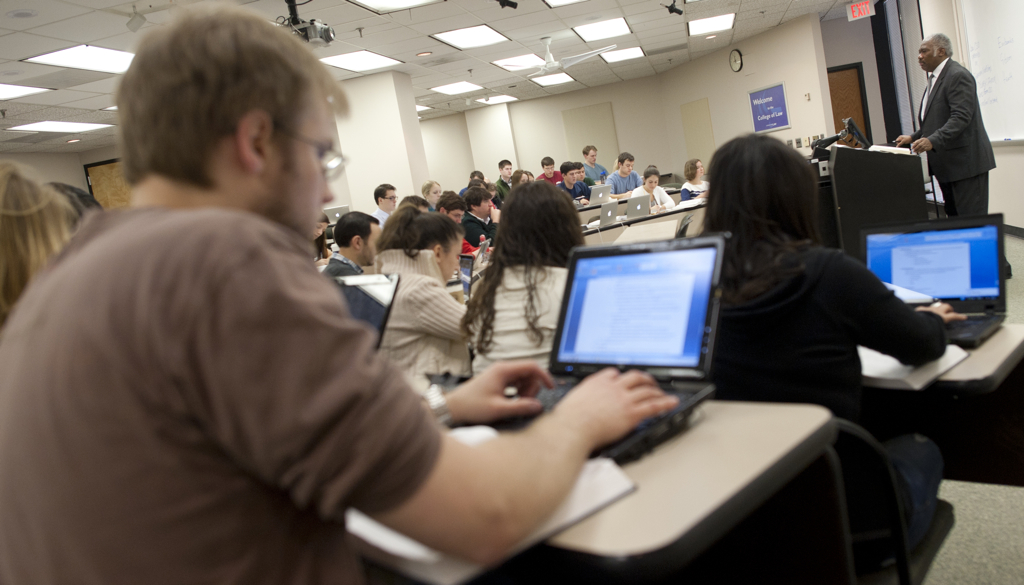 Faculty: Ready to Engage
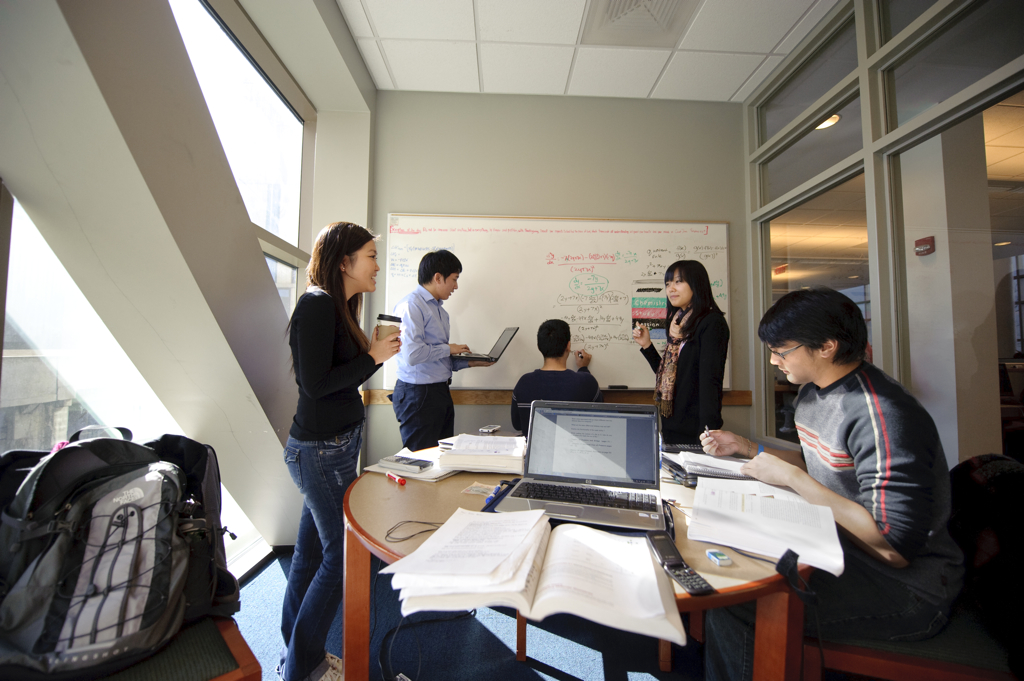 Training + Time
Trials
Teamwork
Students: Ready to Learn
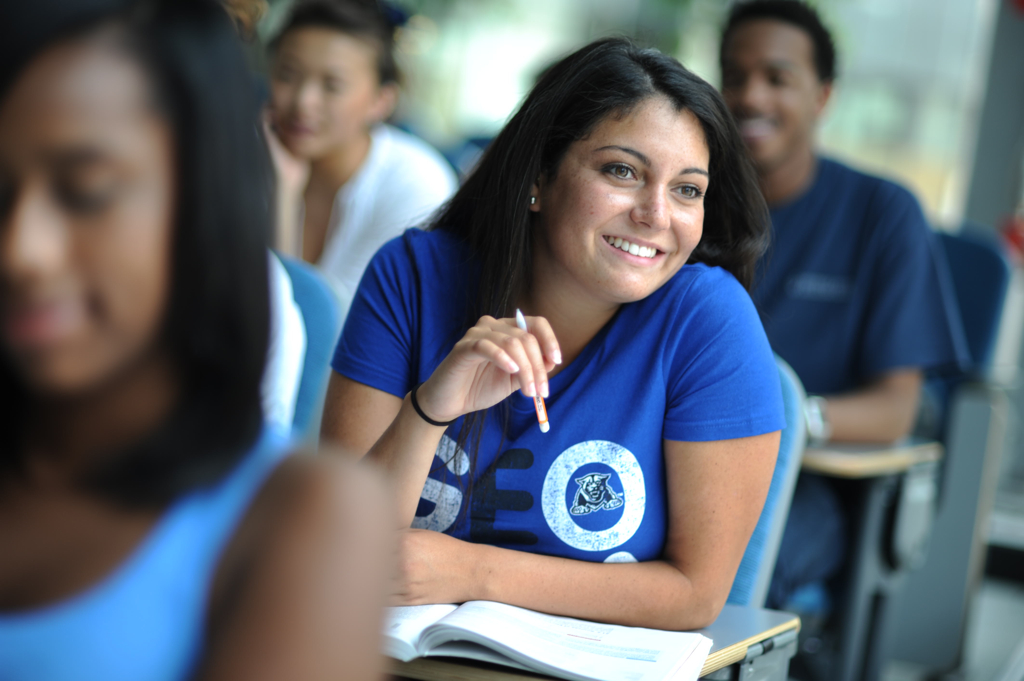 Comfortable with the device 
Committed to its use
Cognizant of the purpose
Know how to find help
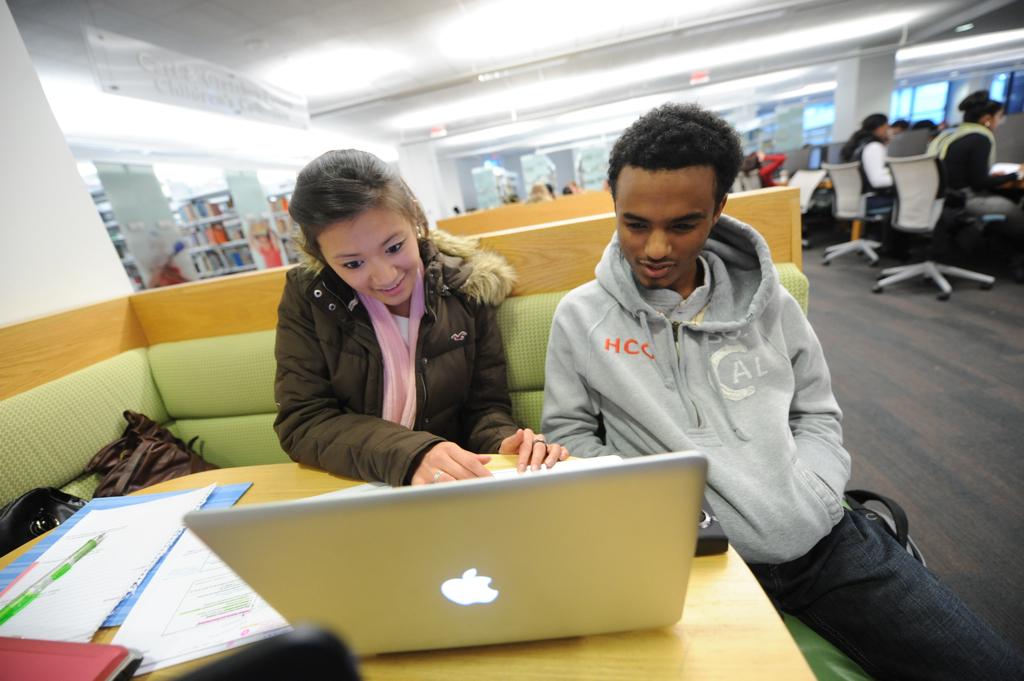 So what’s next?
BYOD?
Will we continue to buy devices for students?
Consider your students!
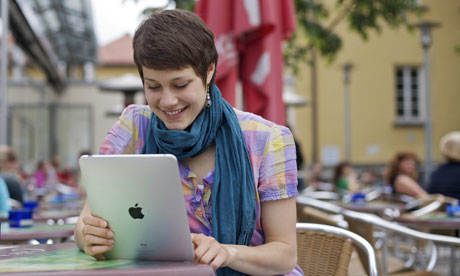 Like a well-oiled machine?
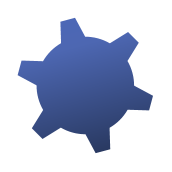 Faculty
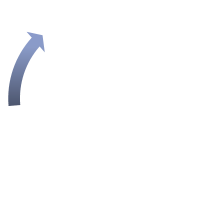 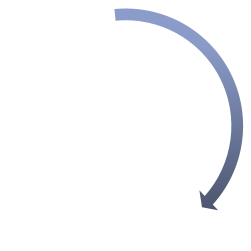 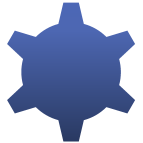 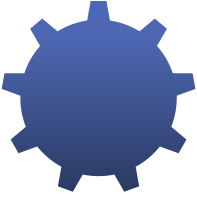 Centers
Students
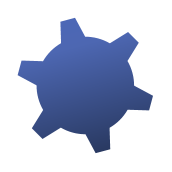 Devices
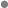 Group Activity
Pick one of the following:

	Devices		Centers
	Faculty		Students

Brainstorm your ideas and create a list creative solutions to readiness challenges for your respective group.
Any Questions?
Contact Us!

jphorne@gsu.edu
joallen@gsu.edu